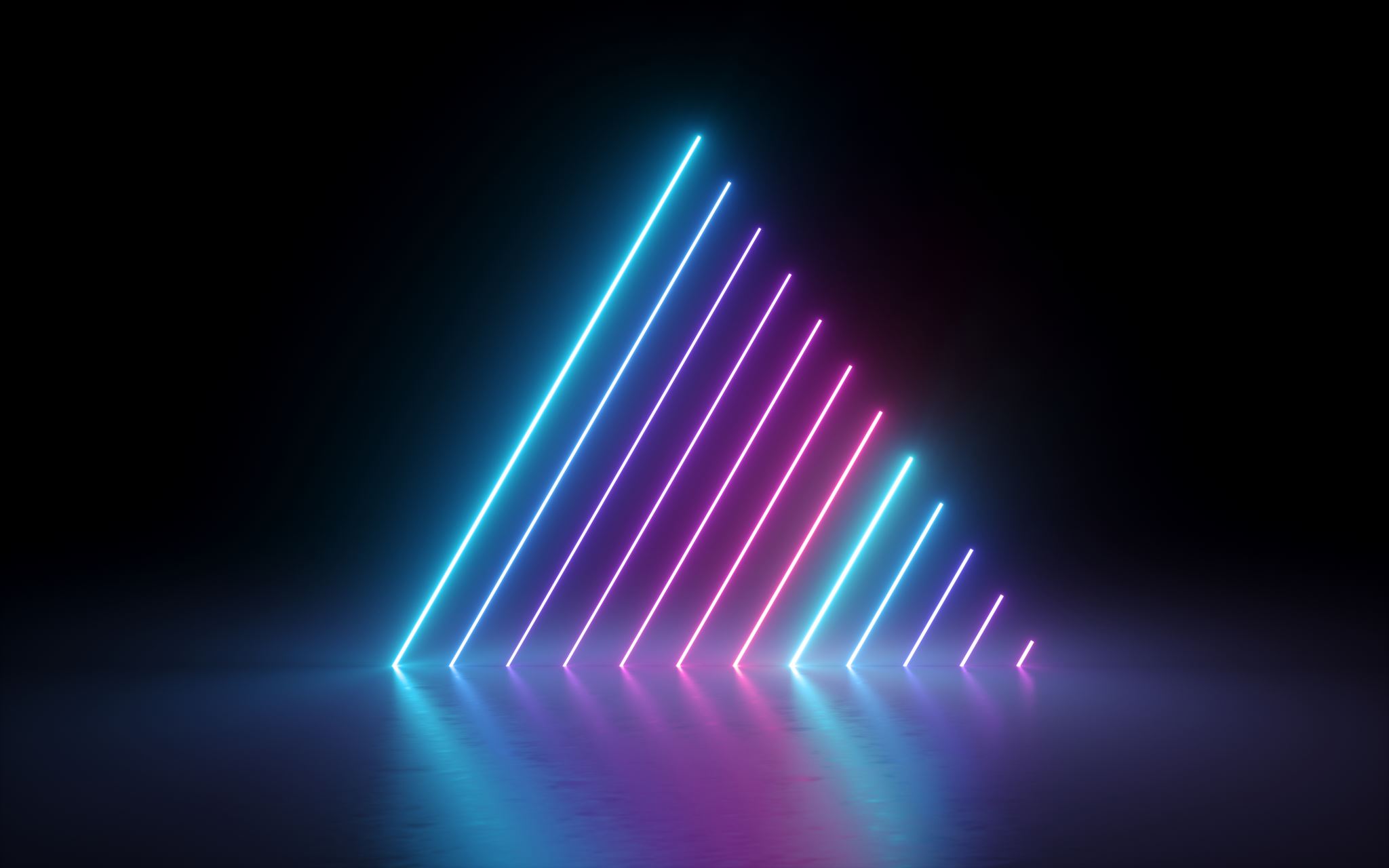 Sunday 12th July 2020
Keep on going
Today: You need a bible
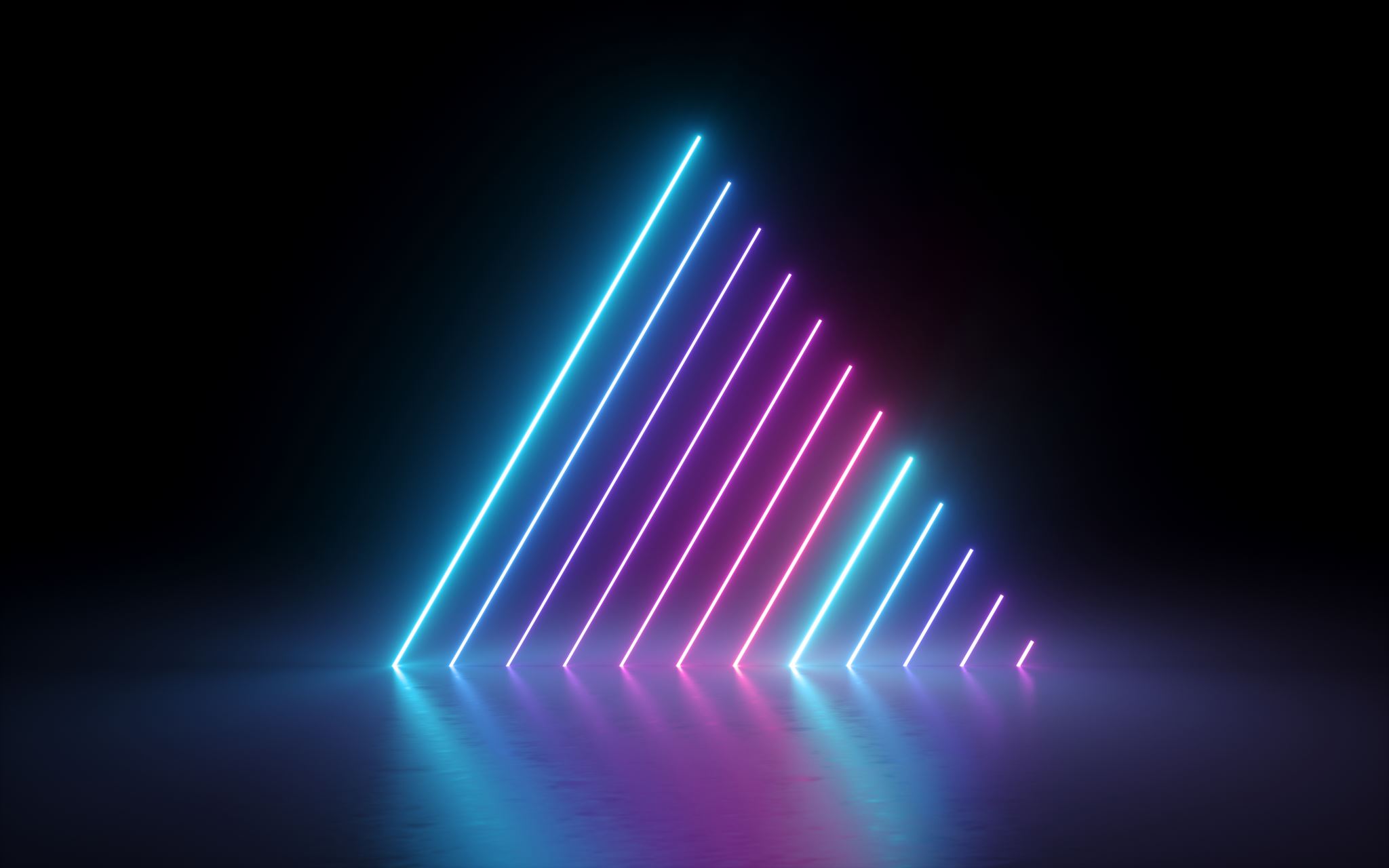 Look up & listen to Chariots of Fire music by Vangelis
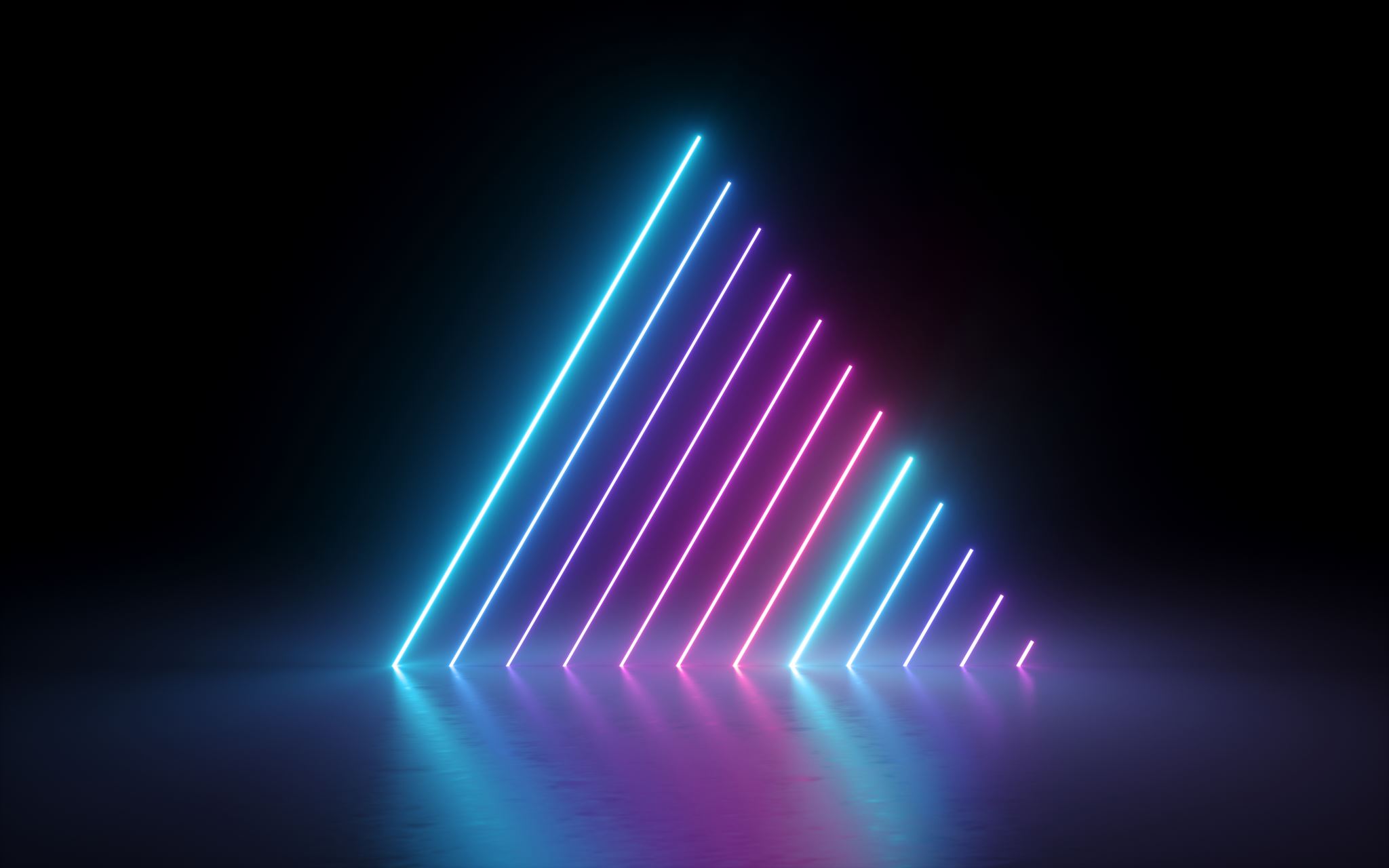 It was used for a film.  Does anyone know what the film was about?
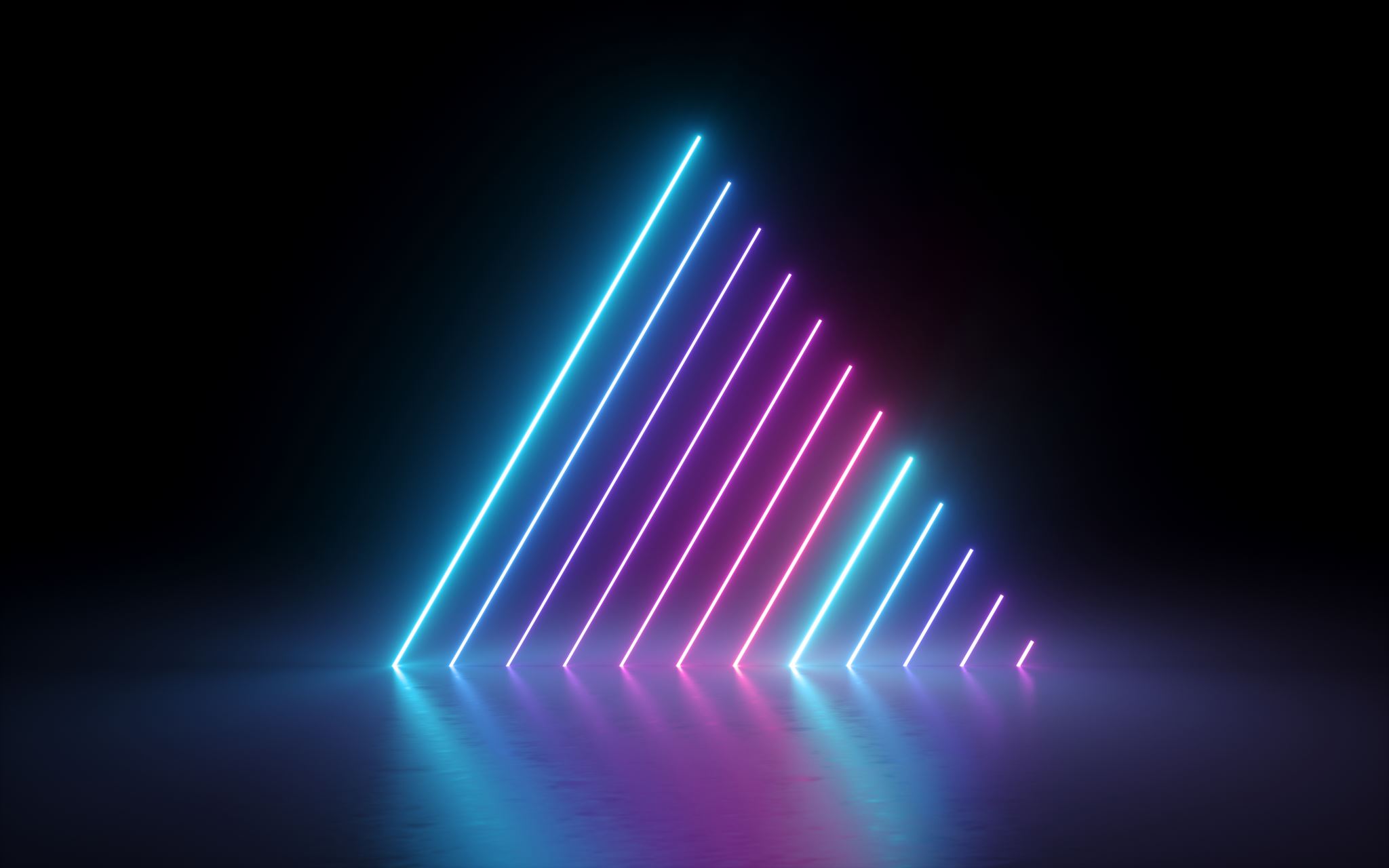 It was about an athlete who was a Christian. It’s a true story.
His Olympic hope came true but then his race was scheduled for a Sunday and he wouldn’t run on a Sunday as it was the Sabbath – the day of rest and worship to God so he wouldn’t work.
I won’t spoil what happens in case you want to watch it
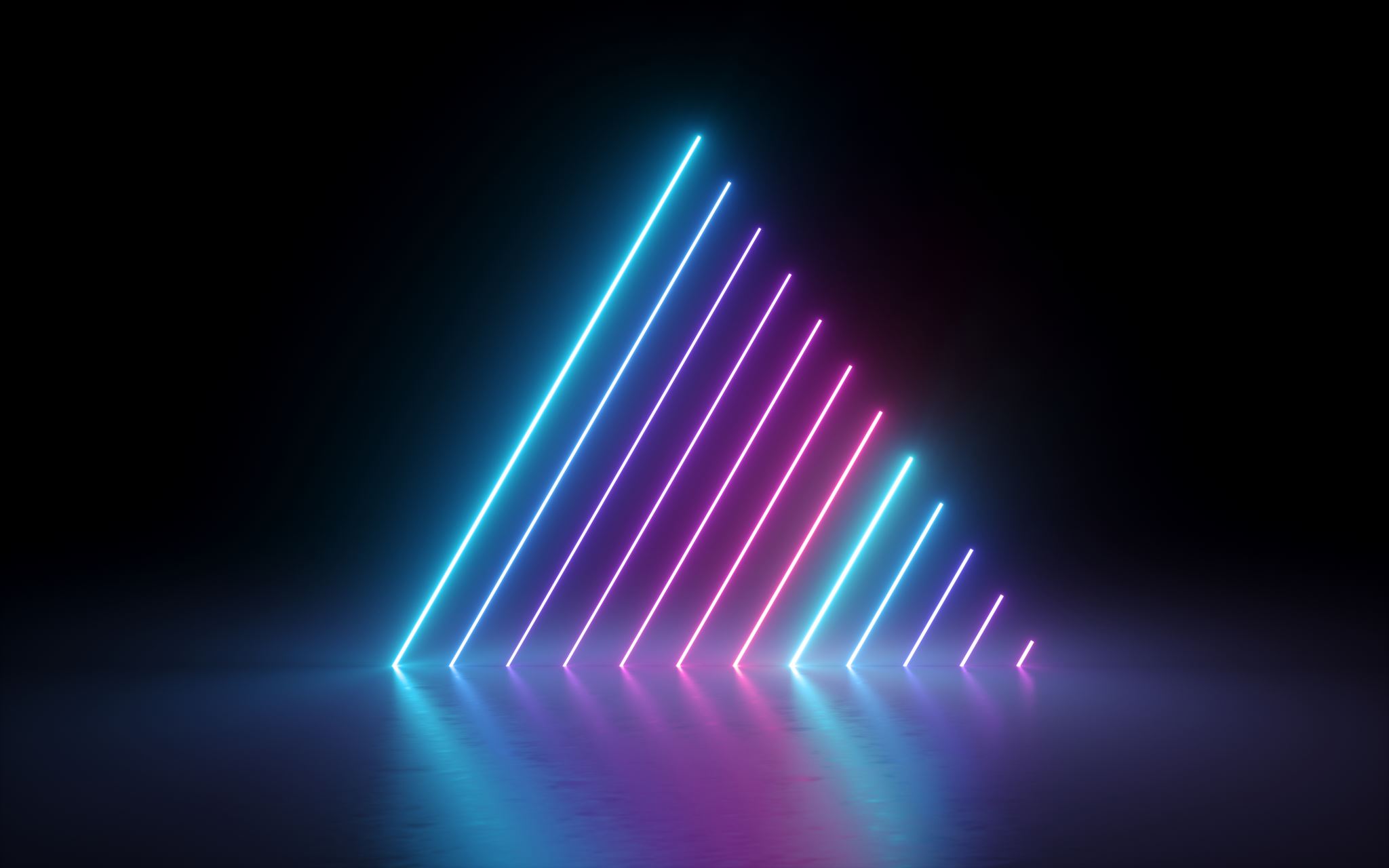 The Christian life is often referred to in the bible like a race.
Why?
That’s like the Christian life. Keep focussed on:
Training = learning from Bible, praying, learning from other Christians, going to church

Race = it’s about your whole life 

Goal =  Heaven

Trainer = The Lord Jesus
There’s no pause button –
 athletes have to keep focussed:
On training
On the race
On their goal
On what the trainer says
4. In athletics there’s only one winner per race.  Athletes compete to win. Do that with Jesus, go all out for him. Athletes have strict training so put some work into it – read bible, a bit each day, pray regularly, come to church, get involved in Christian things. That’s the way to stay with Jesus & one day you’ll get that crown, that reward. Unlike athletics though, there’s more than one winner - all Christians will get the reward of heaven.
1. Paul says he’s run the race of life – basically lived his life & he’s kept his faith in Jesus.  He will get that reward when he dies: Heaven and the rewards there. We like rewards – we celebrate certificates & trophies. What better reward is in heaven for us!
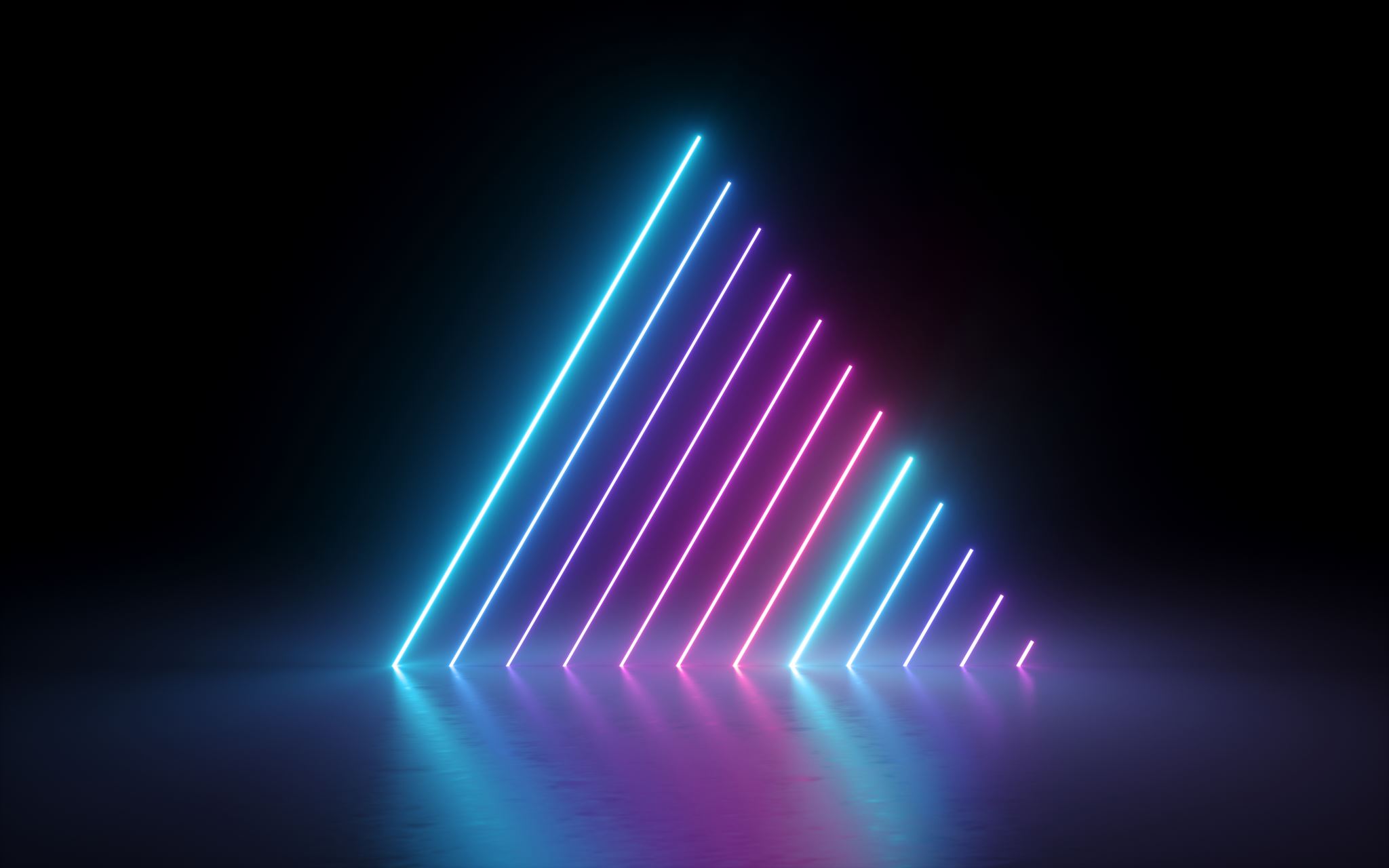 2 & 3. Carry on with Jesus, don’t give up.  Don’t let things get in the way of that & if they tempt you away from Jesus then don’t have them in your life. That could be sport, computer games, going out, friends, anything that stops you from spending some time with Jesus. Those things in themselves aren’t wrong but they are a problem if they make you cut Jesus out of your life.
Let’s see the Bible references to back it up.
2 Timothy 4 v 7-8:  I have fought the good fight, I have finished the race, I have kept the faith. Now a crown is waiting for me. I will get that crown for being right with God.
Hebrews 12 v 1 : ….So let us run the race that is before us and never give up. We should remove from our lives anything that would get in the way. And we should remove the sin that so easily catches us. Let us look only to Jesus.
Galatians 5 v 7 : You were running a good race. You were obeying the truth. Who stopped you from following the true way?
1 Corinthians 9 v 24: You know that in a race all the runners run. But only one gets the prize. So run like that. Run to win! All those who compete in the games use strict training.  They do this so that they can win a crown. That crown is an earthly thing that lasts only a  short time. But our crown will continue for ever.
International Children’s Bible, NCV
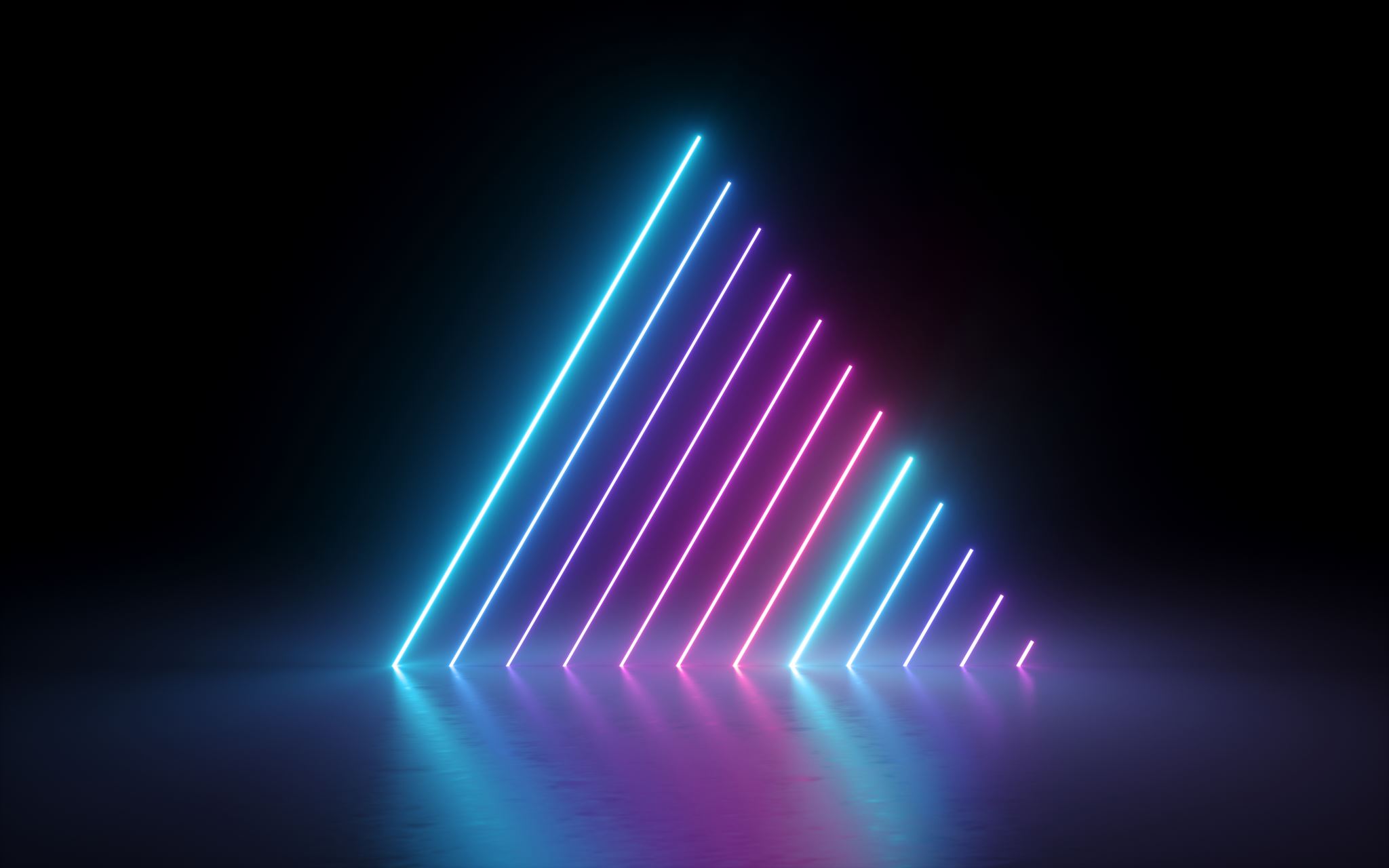 My hope and prayer for you all is that you carry on with Jesus. That you choose to say sorry for your sin (wrong things you do, say and think) and that you accept Jesus as the person in charge of your life & try to follow him. This is becoming a Christian.

Don’t turn your back on him.  You have great potential, the potential for great futures ahead of you.  A lot of that is to do with the choices you make in life.  Even when things don’t work out as you thought or bad things happen – you still have a choice as to how you deal with those things – is the glass half full or half empty (the negative or the positive attitude)?

Life will throw so much at you. Believe me, it’s so much easier to live life and be so much happier, less to worry about, when you have Jesus with you. He can guide you the right way in life.
PrayActivityGoodbye & Thank youFuture – In Sept, depending on lockdown restrictions, depends where and how we meet. Your parents should get an email communication but Sunday School will still happen!
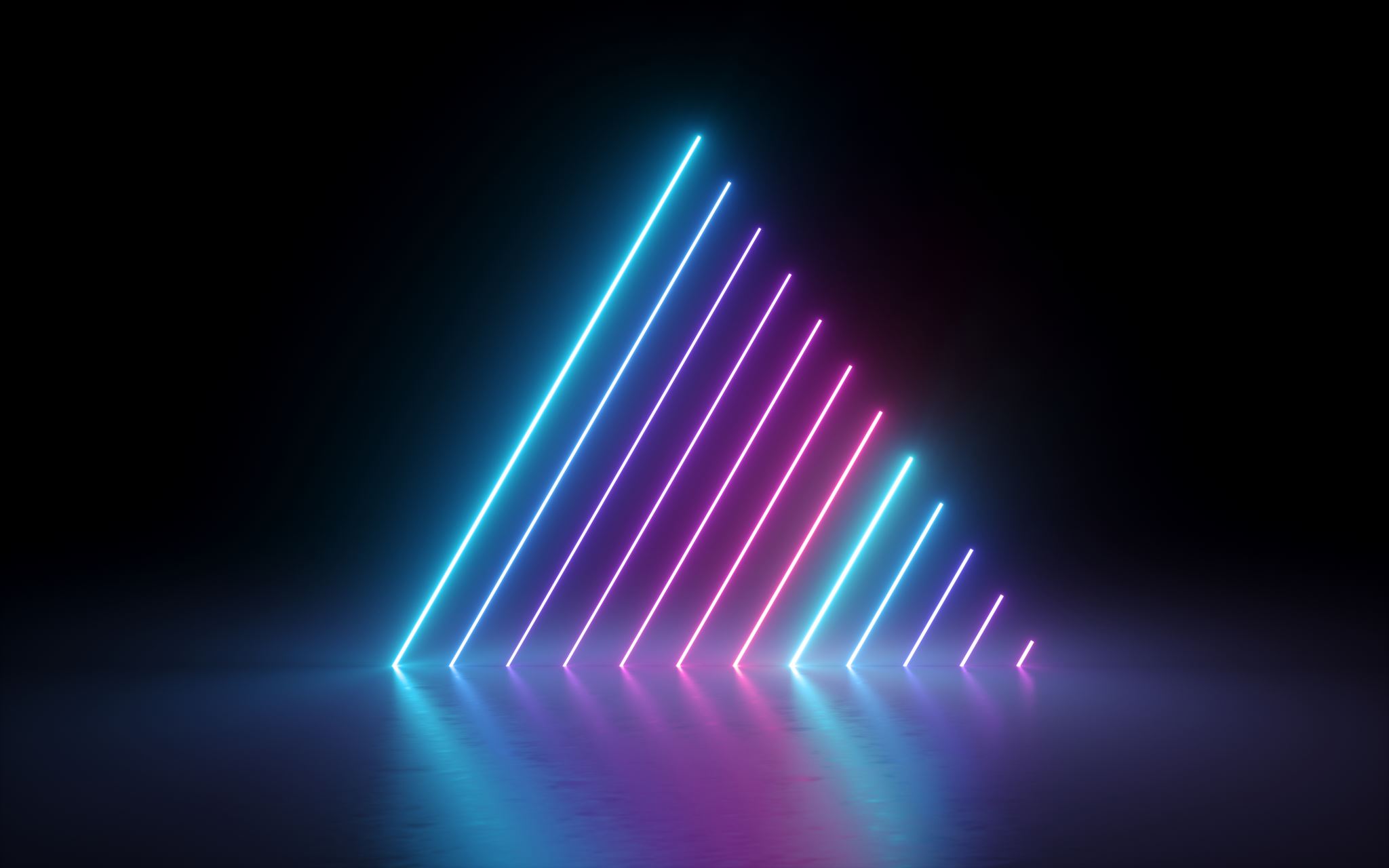